Covid-19 - Hrvatska
Dora Curkovečki
7.b.

Osnovna škola Ksavera Šandora Đalskog
4.6.2021.




Marija Vida 2020./2021.
Covid-19
SIMPTOMI:- povišena tjelesna temperatura
                   - suhi kašalj
                   - umor
                   - slabost
                   - gubitak mirisa
                   - gubitak okusa
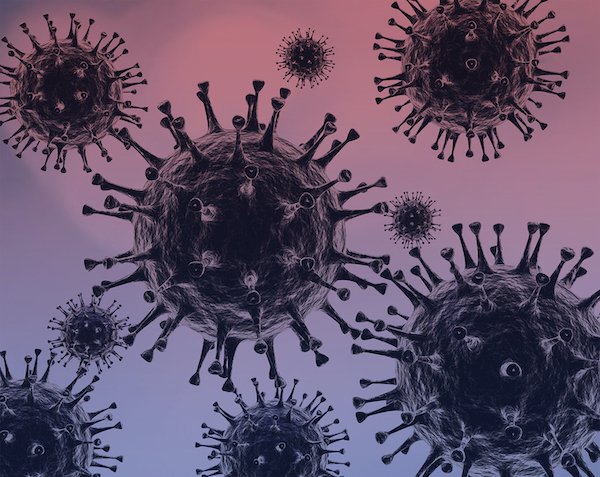 Covid-19
RJEĐI SIMPTOMI:- grlobolja
                            -sekrecija iz nosa
                            - bol u mišićima
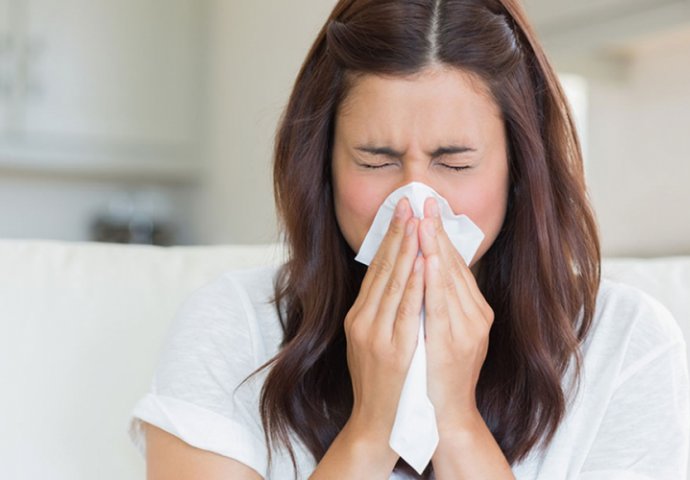 Covid-19
PRIJENOS INFEKCIJE:- kapljičnim putem( kihanjem, 
                                     kašljanjem, govorom, pjevanjem)
                                  - dodirom
Covid-19
RIZIČNA SKUPINA:- ljudi starije životne dobi
                              - kronični bolesnci
                              - pretilost
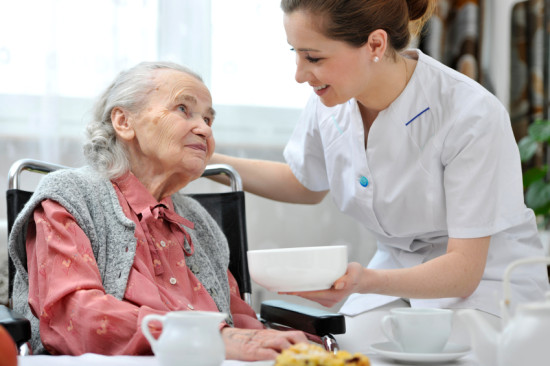 Covid-19
TEŠKI OBLIK BOLESTI:- ubrzano disanje ( preko 30 udisaja u min.)
                                   - suhi kašalj
                                   - nizak krvni tlak
                                   - poremećeno opće stanje ( ulazak u sepsu)
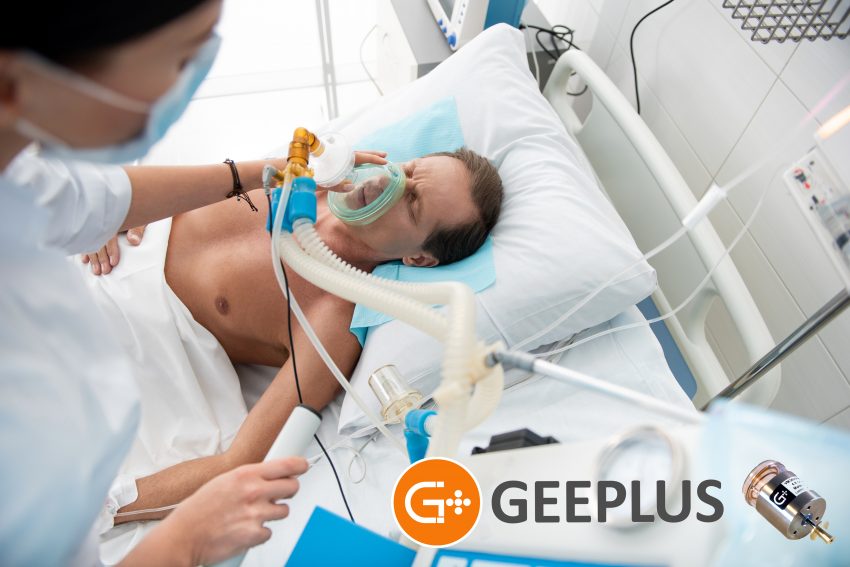 Covid-19
80-90% oboljelih nema nikakve simptome ili potpuno blagu kliničku sliku sličnu običnoj prehladi
Dijagnostika Covid-19 provodi se uzimanjem brisa nosa( tzv. PCR test )
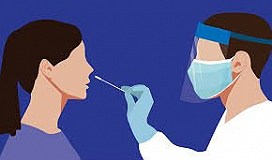 Covid-19
MJERE ZAŠTITE:- provođenje higijrnskih mjera predstavlja ključni način zaštite vlastitog zdravlja kao i zdravlja drugih osoba
Distanca 2 m
Zaštitne maske u malim i zatvorenim prostorima
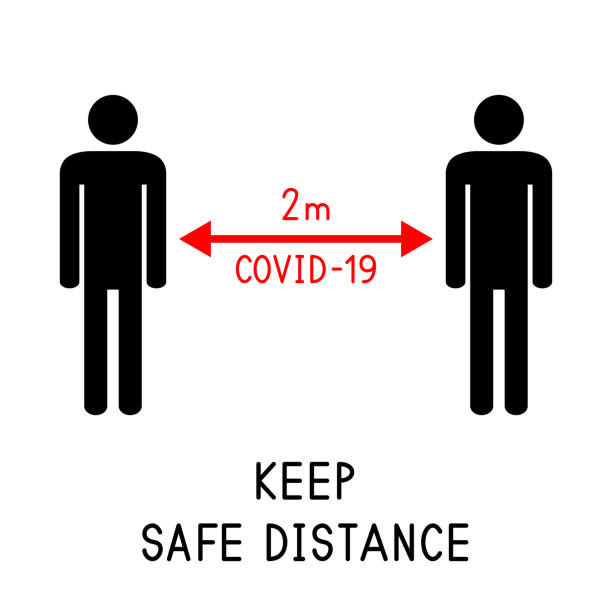 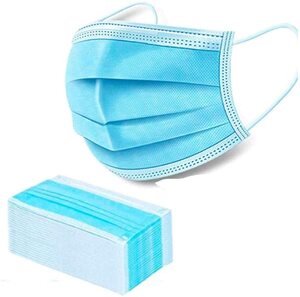 HVALA NA PAŽNJI